Особенности поступления в 2022 году
Зам. ответственный секретаря Центральной приемной комиссии ИГУ:
Баева Дарья Евгеньевна, 8-950-125-34-52
Особенности поступления
Мы расскажем самое основное:
Категории приема (общие основания, особое право, целевое направление);
Сроки подачи документов;
Документы необходимые для поступления;
Минимальные баллы для поступления;
Количество направлений в 2022 году;
Учет индивидуальных достижений;
Способы подачи документы;
Основные этапы зачисления;
Заявление о согласии на зачисление;
Военный учебный центре;
Общежития (для иногородних граждан);
Стипендии;
Возможность получения дополнительных баллов к результатам ЕГЭ
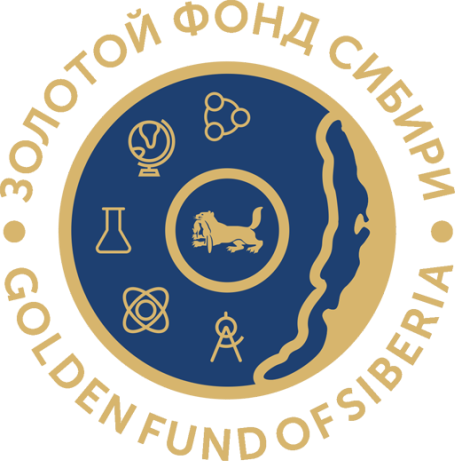 Межрегиональный конкурс научно-исследовательских проектов при ИГУ
«Исследуя родной край»
Участие в олимпиаде «Золотой фонд Сибири» 
совместно с другими вузами г. Иркутска

Баллы за «Золотой фонд Сибири »при поступлении в ИГУ:
Победитель - 5 баллов;
Призер 2 место -  4 балла;
Призер 3 место – 3 балла
Сертификат участника – 1 балл

Подробная информация - https://irk-olimp.ru/
Победитель – 10 баллов;
Призер 2 место -  8 балла;
Призер 3 место – 6 балла
Сертификат участника – 3 балл
Подробная информация - http://openday.isu.ru/exhomeland
Структура ИГУ
Военный учебный центр
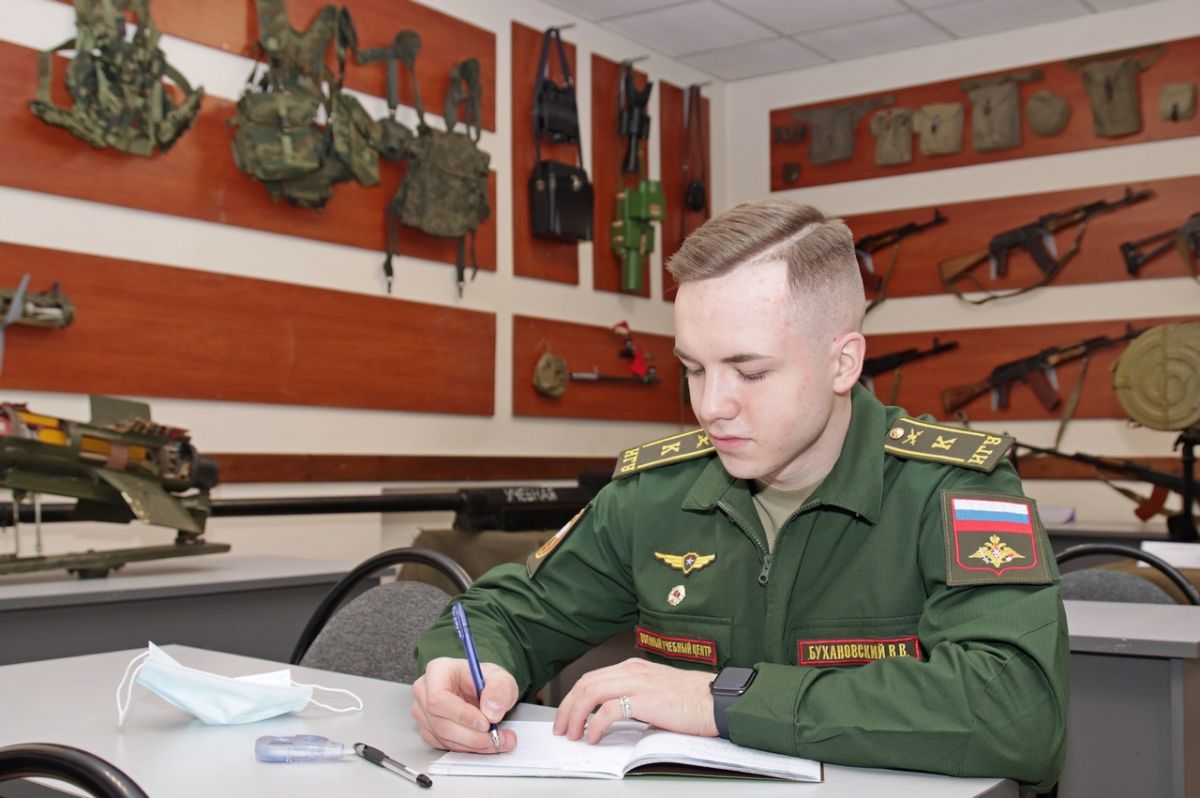 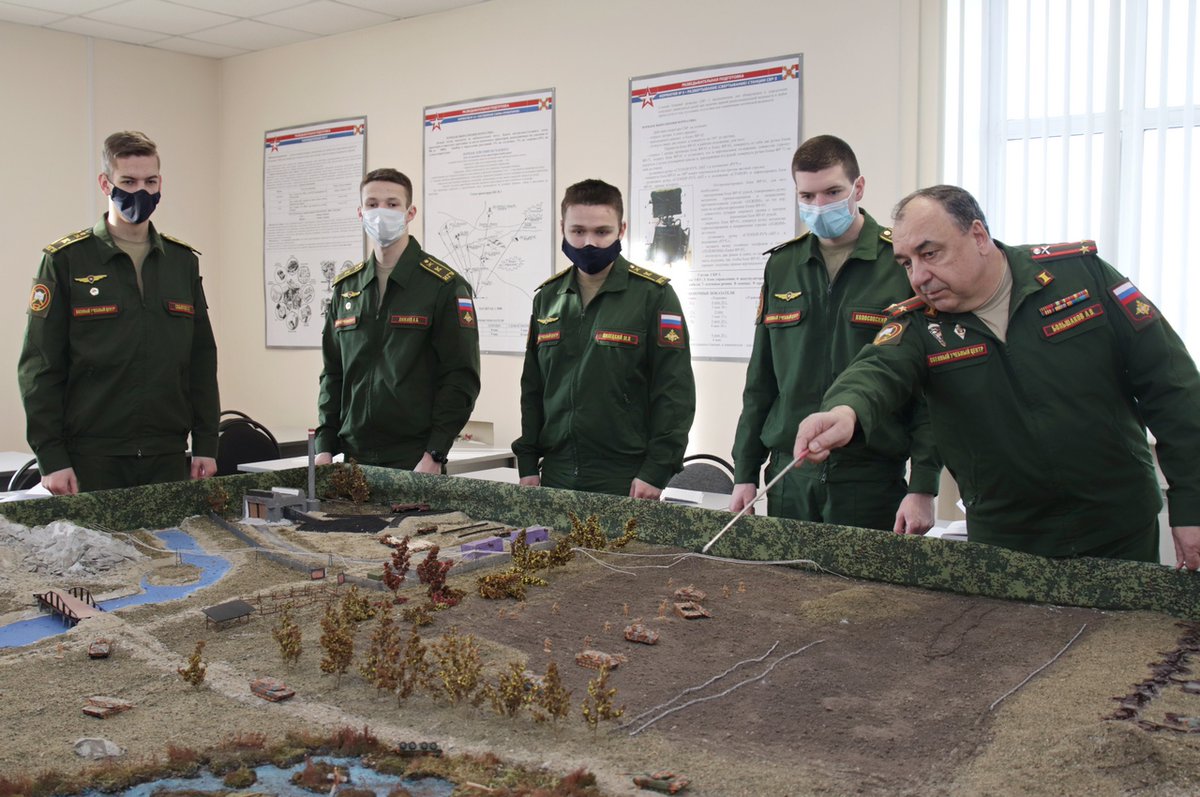 Набор – 108 человек;  
Специальности: командир отделения; старший стрелок
По итогу получают: звания сержантов и рядовых запаса
На срочную военную службу призывать не будут
Медицинский осмотр в Военном комиссариате;
Физическая подготовка  
( бег - 100 м и 3 км, подтягивание);
Успеваемость
Мы предлагаем:
Индивидуальные встречи и консультации для учащихся и их родителей 
(лично или дистанционно).
Участие в родительских собраниях. 
Экскурсии по факультетам и институтам ИГУ (по согласованию).
Запрос консультаций с представителями факультетов и институтов ИГУ. 
Участие в выездных мероприятиях на базе Вашей образовательной организации.
Подготовка к ЕГЭ и ОГЭ http://courses.isu.ru/ 
Онлайн мероприятия - Дни открытых дверей https://openday.isu.ru/ 
Военный учебный центр
Контактная информация
Центральная приёмная комиссия
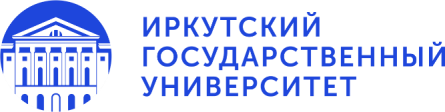